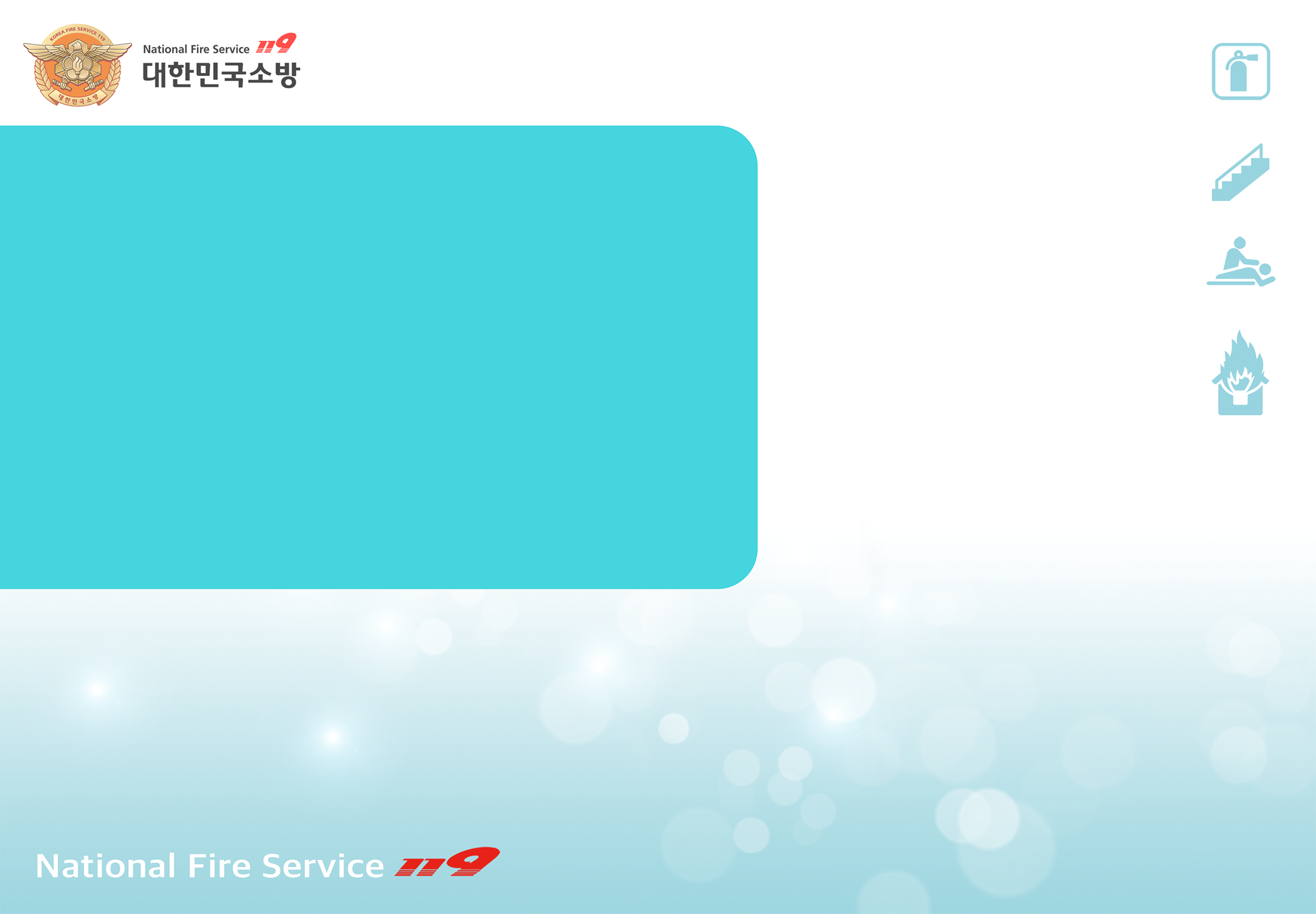 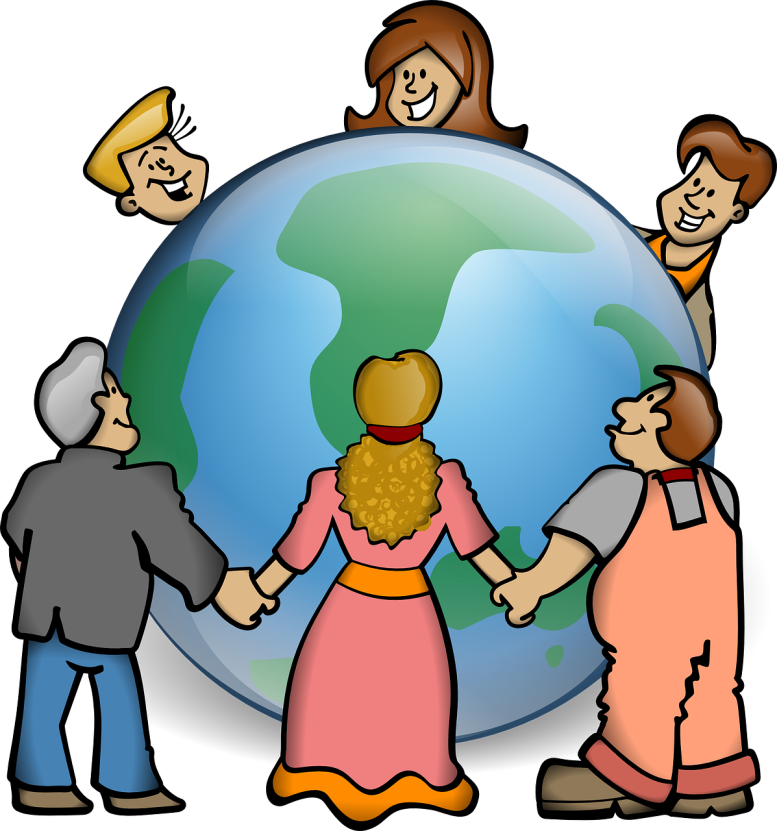 [ Tập 5 ]
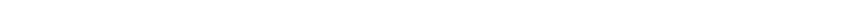 Hoả hoạn ở công trường
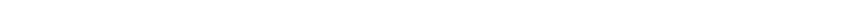 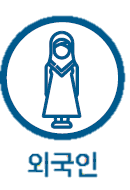 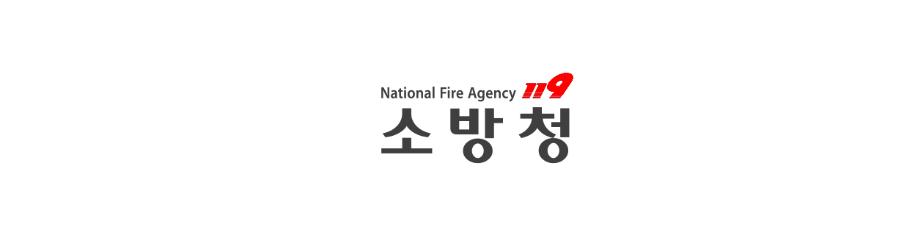 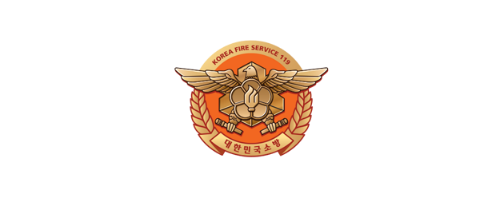 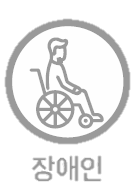 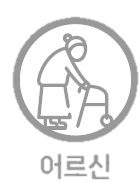 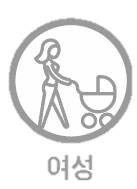 người nước ngoài
người lớn tuổi
phụ nữ
người tàn tật
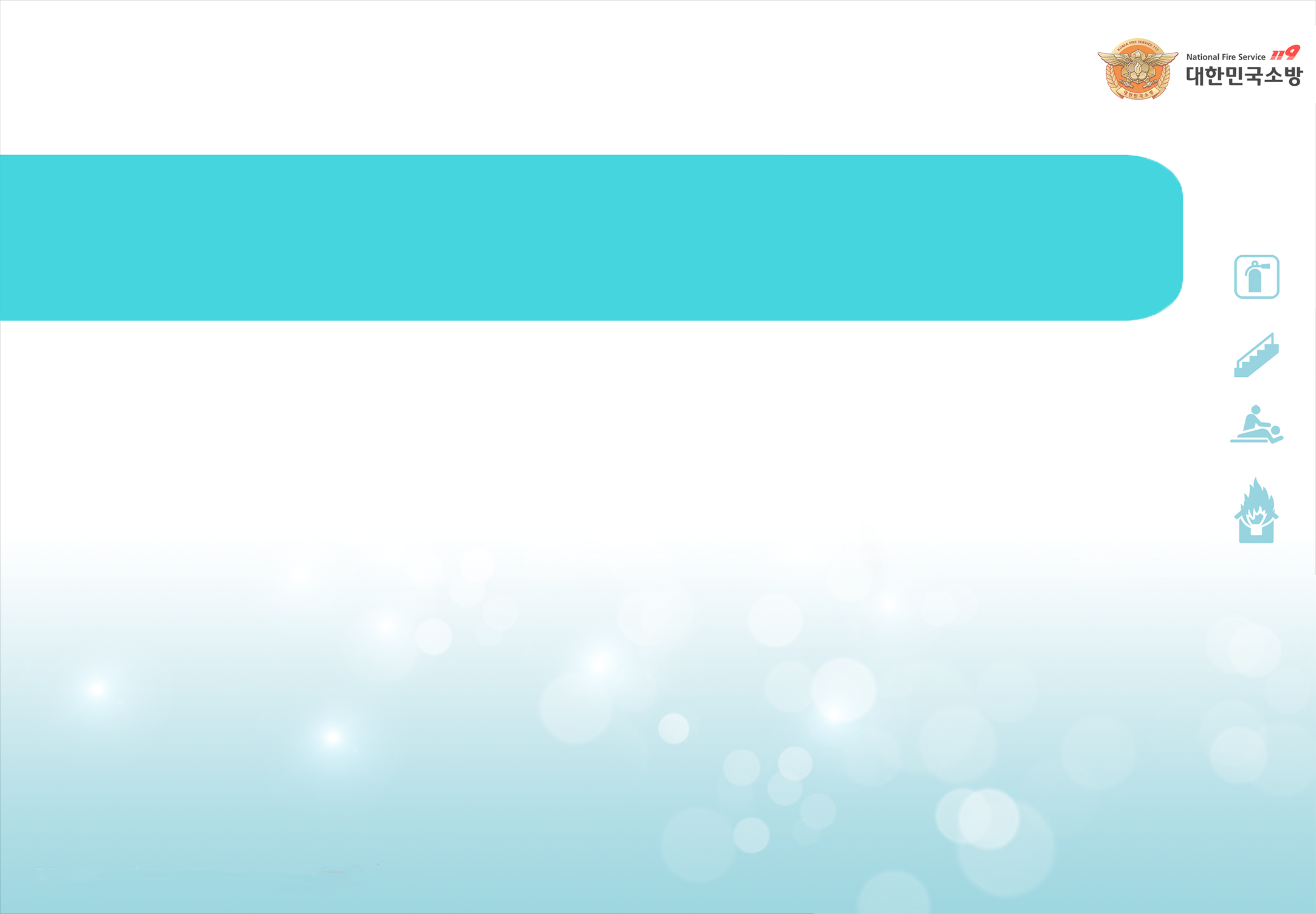 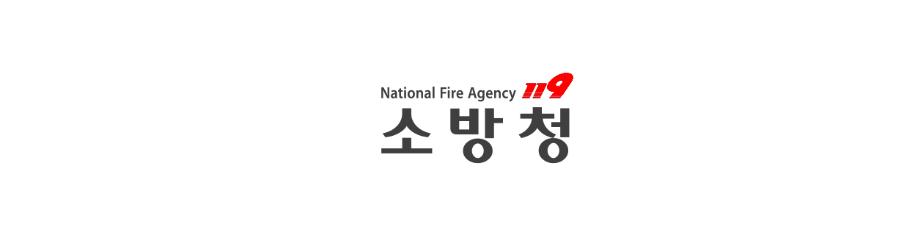 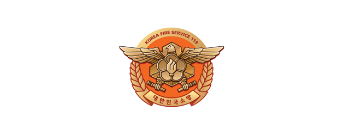 Contents
[Tập.5 ]
Hoả hoạn ở công trường
1. Lý do công trường trường là nơi dễ xảy ra hoả hoạn_ 2p
2. Quy tắc an toàn khi hàn_ 6p
3. Cách sử dụng bình cứu hoả_ 8p
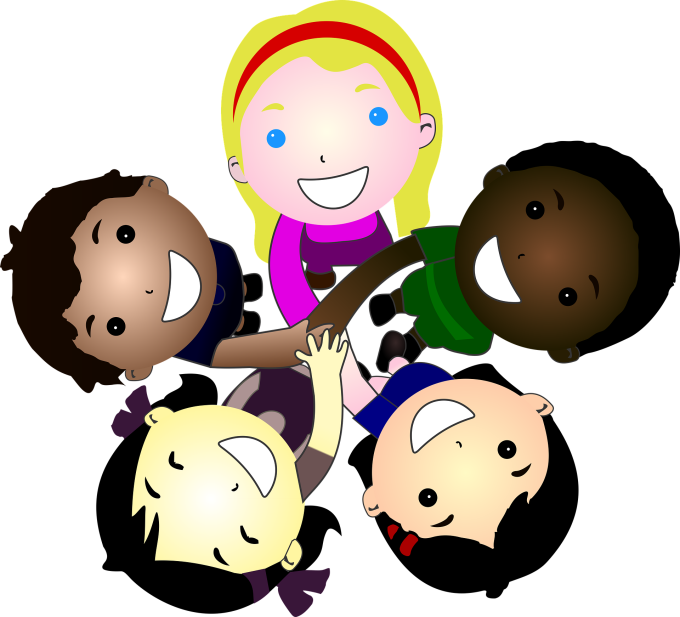 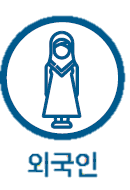 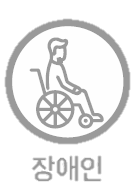 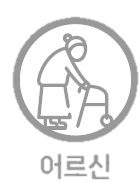 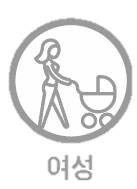 người nước ngoài
người lớn tuổi
phụ nữ
người tàn tật
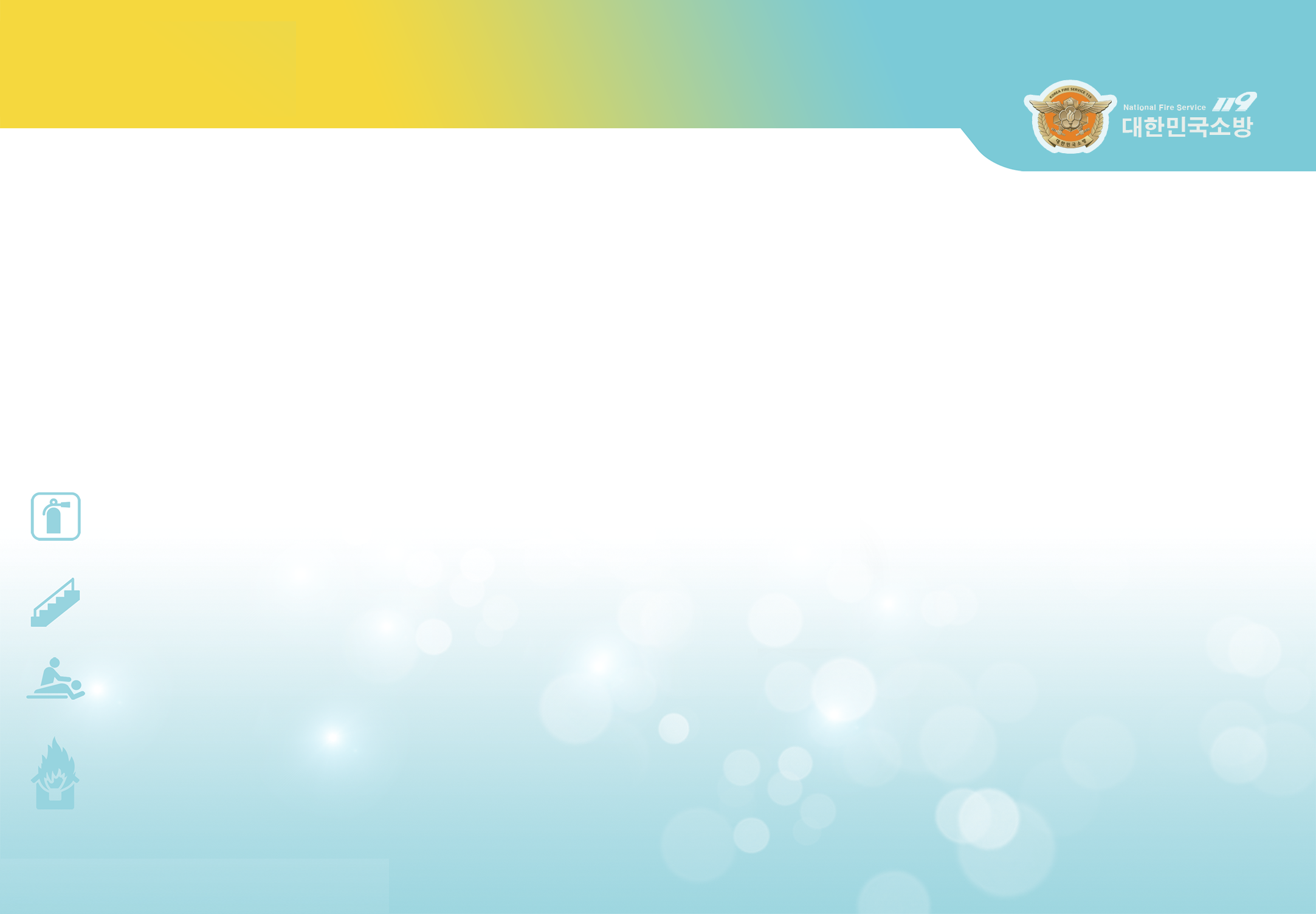 Lý do công trường trường là nơi dễ xảy ra hoả hoạn
1
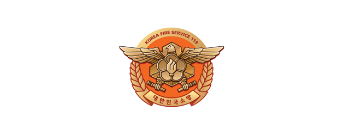 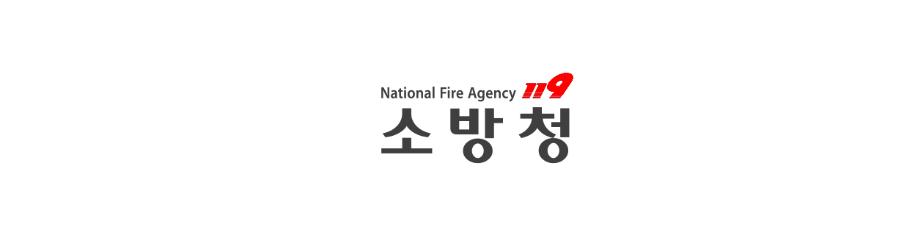 Lý do cháy nổ tại công trường(Seoul, ‘14~’17)
Số vụ
Tỉ lệ hoàn công khi xảy ra cháy (%)
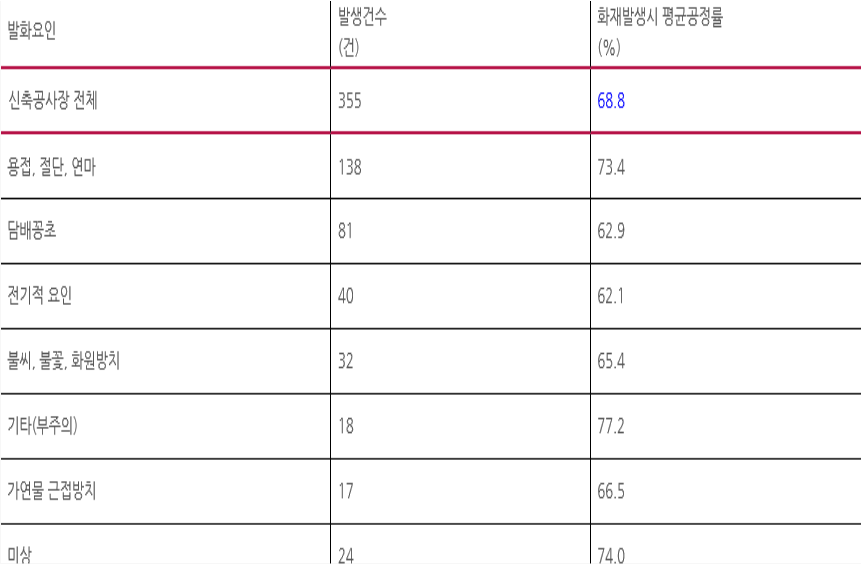 Nguyên nhân cháy
68.8
Tổng công trường xây mới
355
73.4
138
Hàn/Cắt/Mài
81
62.9
Tàn thuốc lá
62.1
40
Các nhân tố điện
32
65.4
Pháo hoa,tia lửa...
77.2
18
Số khác (không chú ý)
66.5
Vật thể dễ cháy
17
74.0
24
Không rõ
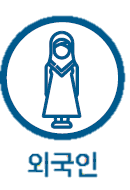 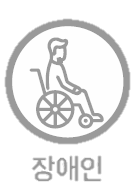 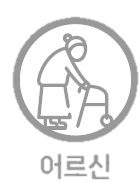 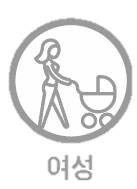 2
người nước ngoài
người lớn tuổi
phụ nữ
người tàn tật
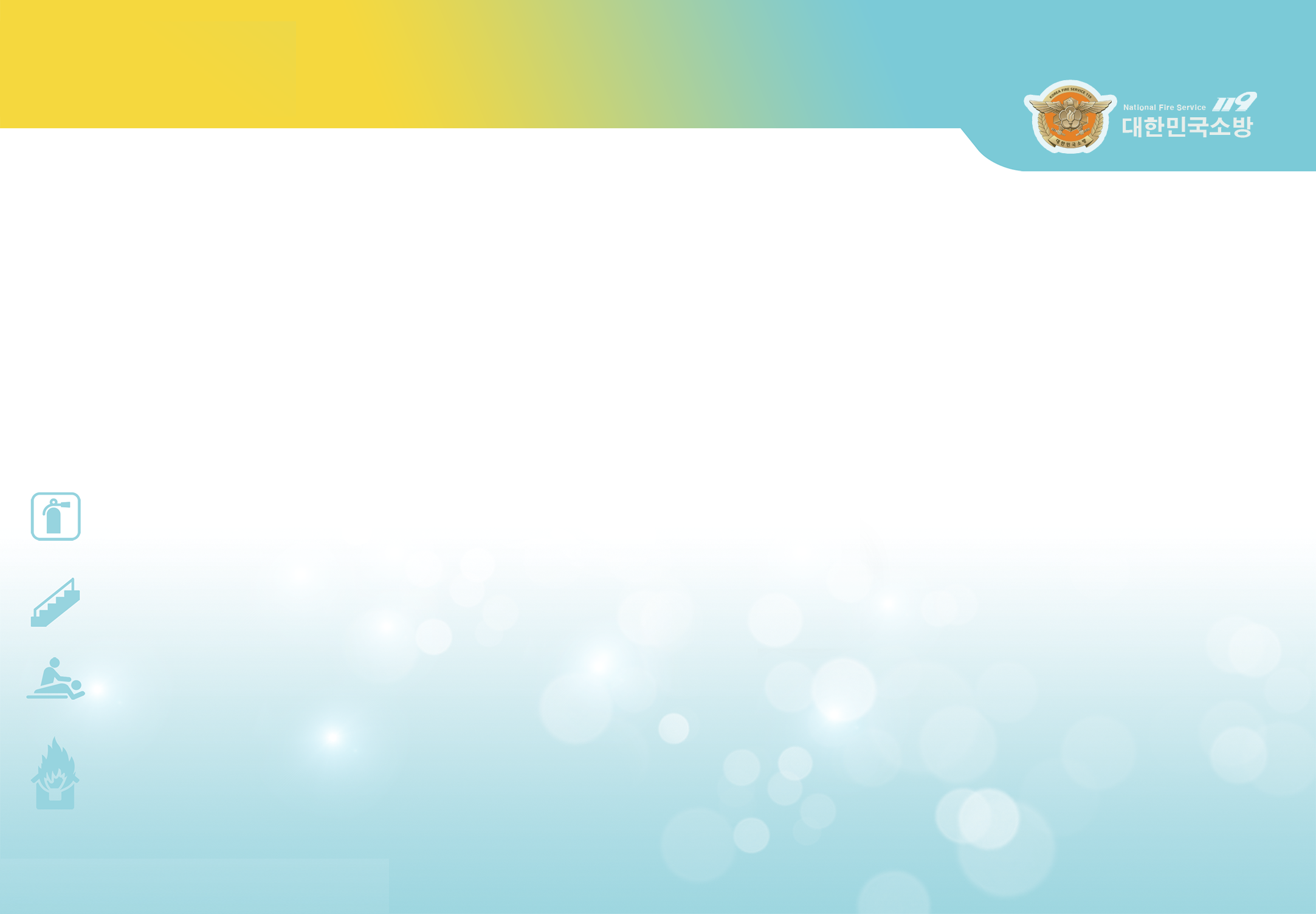 Lý do công trường trường là nơi dễ xảy ra hoả hoạn
1
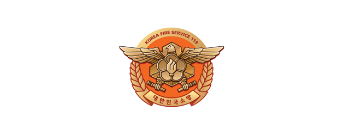 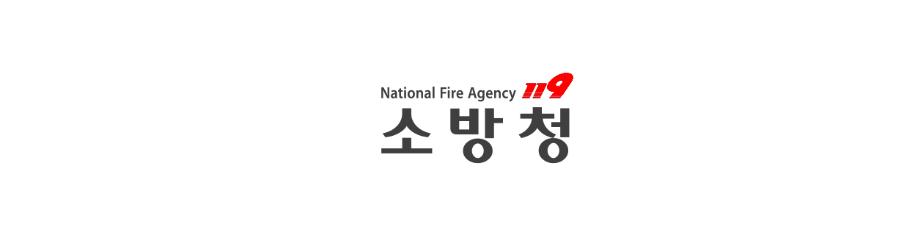 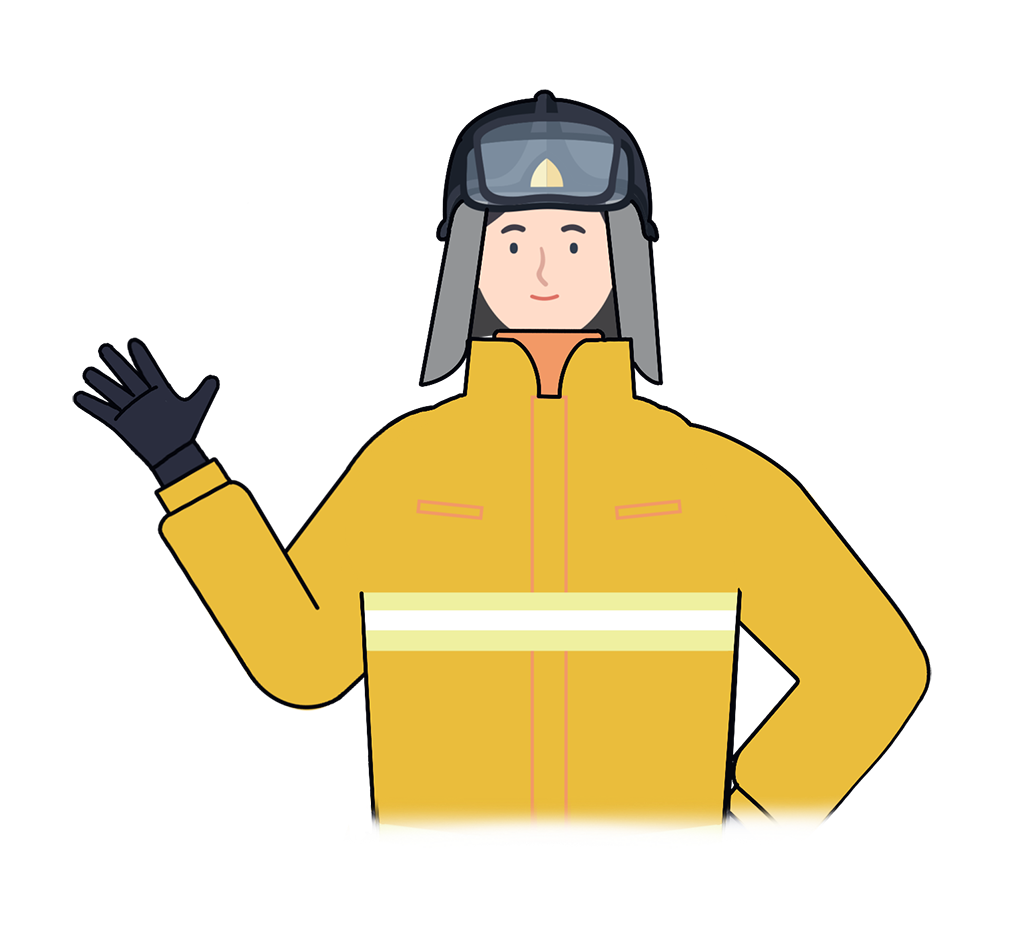 “
Tai nạn cháy nổ tại các công trường xây dựngkhông ngừng xảy ra
 
Đặc biệt với lao động nước ngoài do khả năng giao tiếp về ngôn ngữ còn chưa thông thạo nên dễ xảy ra thương vong trong tình huống có cháy nổ
40% hoả hoạn xảy ra khi người lao động thực hiện công việc hàn,mài,cắt
“
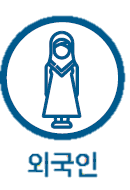 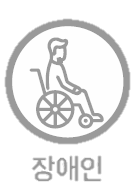 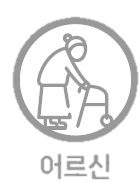 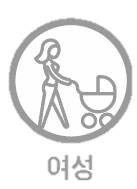 3
người nước ngoài
người lớn tuổi
phụ nữ
người tàn tật
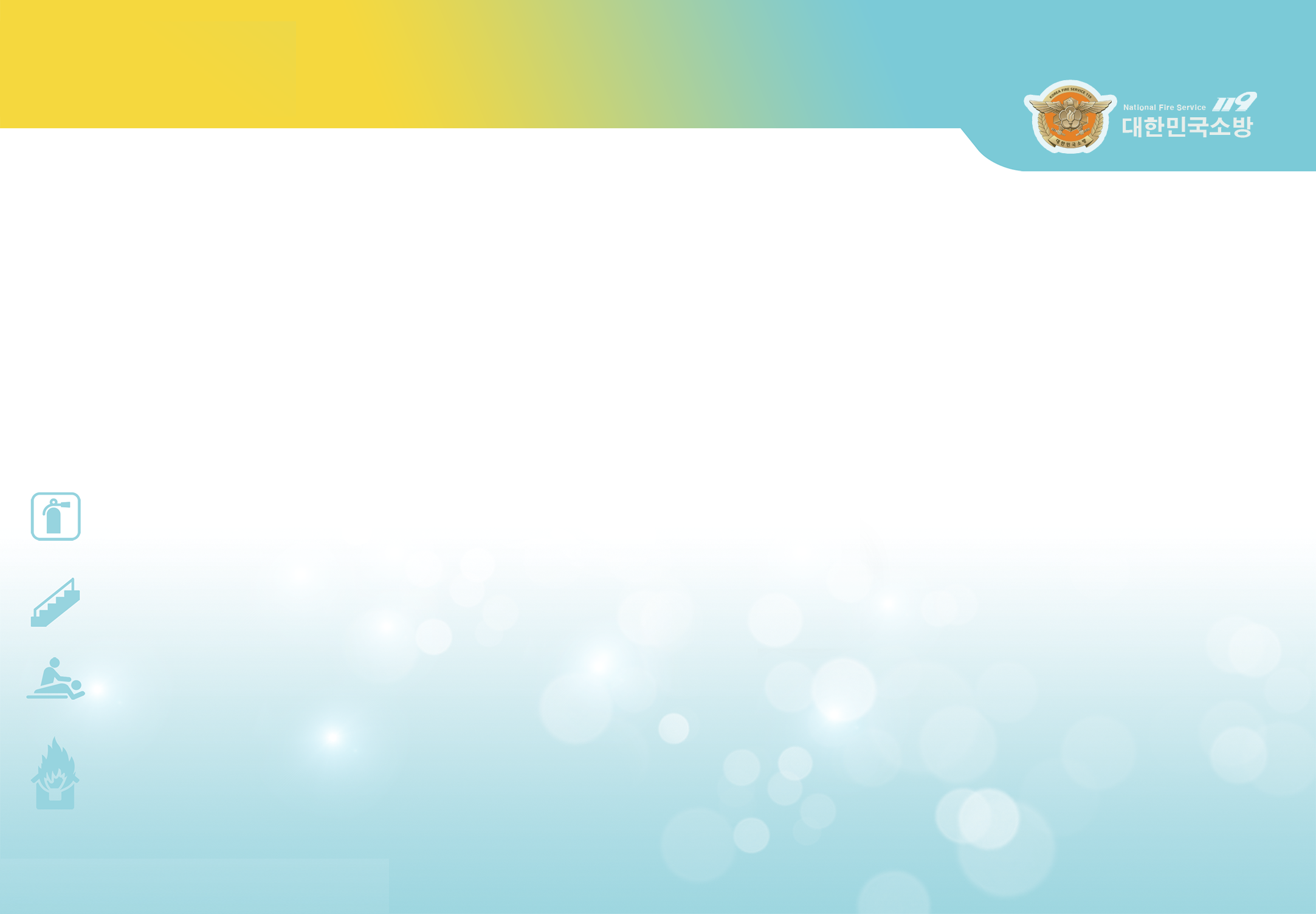 Lý do công trường trường là nơi dễ xảy ra hoả hoạn
1
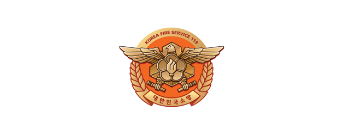 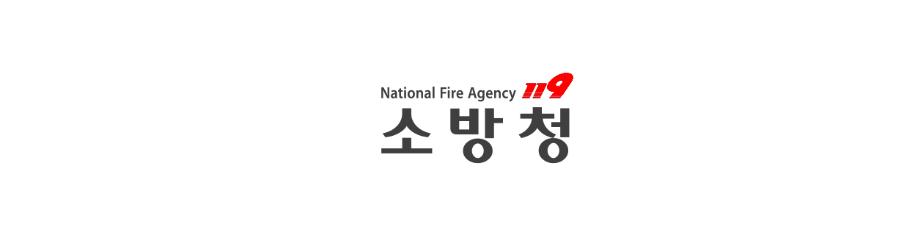 Vào ngày 27/3/2019 tại một công trường xây dựng trung tâm mua sắm ở Yong In đã xảy ra hoả hoạn do thao tác hàn khiến 13 người bị thương
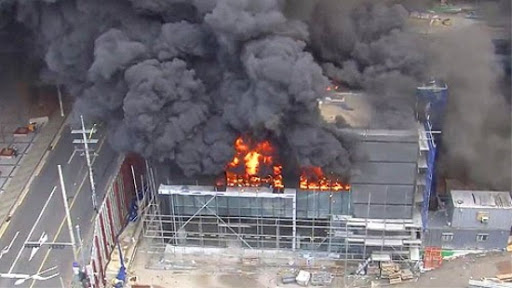 Hoả hoạn do hàn khiến thiệt hại về người và của là vô cùng lớn
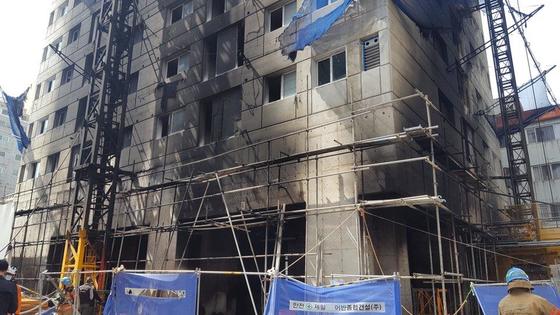 Vào tháng 3 năm 201 tại công trường xây dựng tổ hợp mua sắm ở Bupyong cũng do thao tác hàn khiến 2 người chết 5 người bị thương
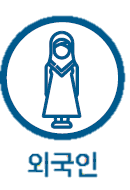 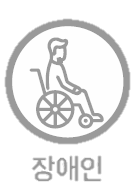 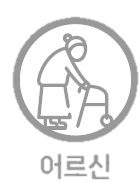 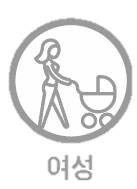 4
người nước ngoài
người lớn tuổi
phụ nữ
người tàn tật
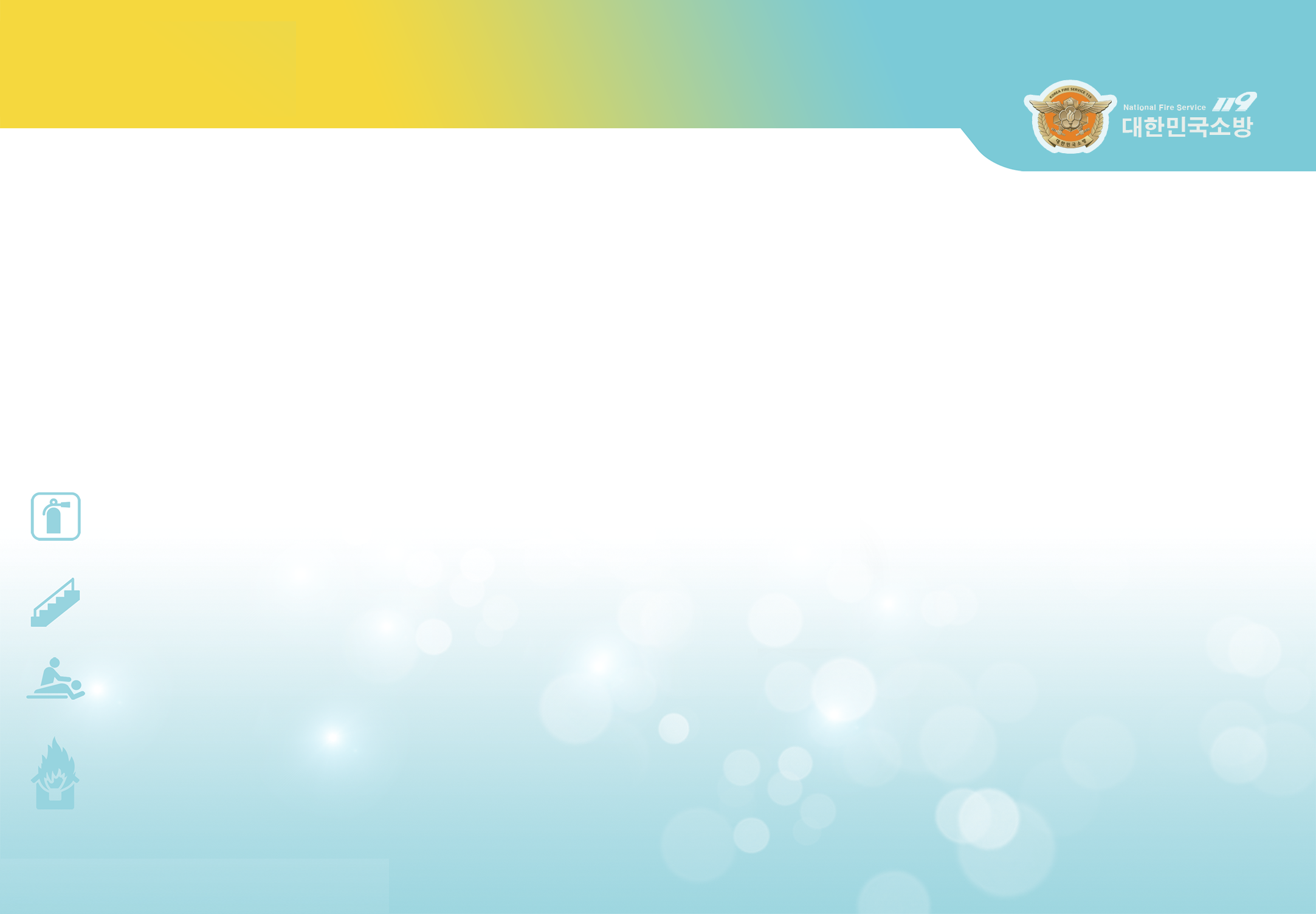 Lý do công trường trường là nơi dễ xảy ra hoả hoạn
1
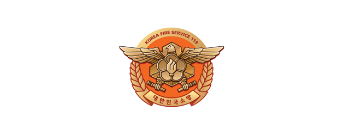 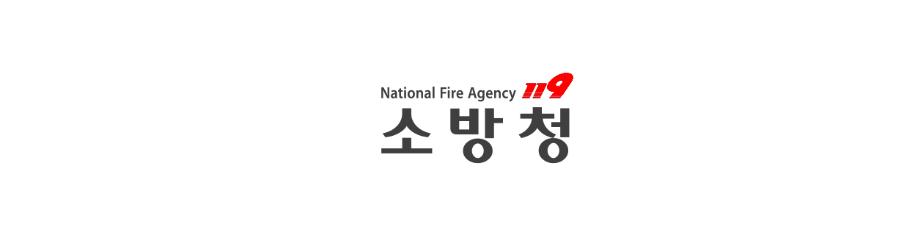 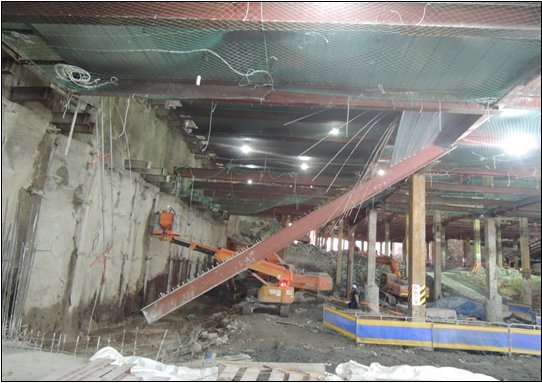 Do trong công trường xây dựng luôn có những vật liệu dễ gây cháy nổ
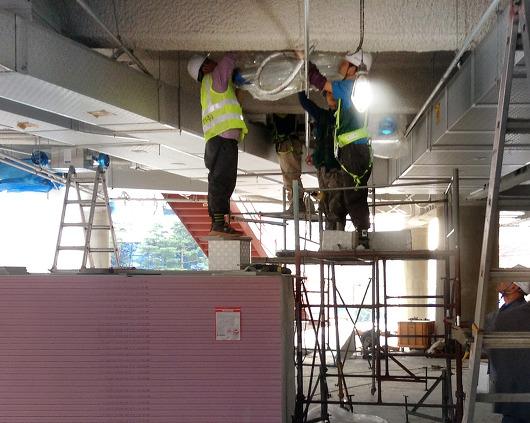 Cần có nỗ lực phòng cháy nổ như sử dụng các vật liệu không bắt lửa cho công trường xây dựng hay liên tục phun nước xung quanh khu vực thi công
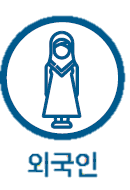 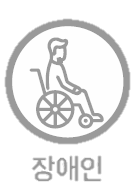 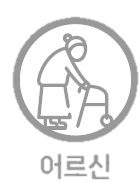 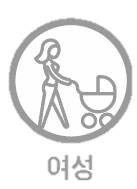 5
người nước ngoài
người lớn tuổi
phụ nữ
người tàn tật
Quy tắc an toàn khi hàn
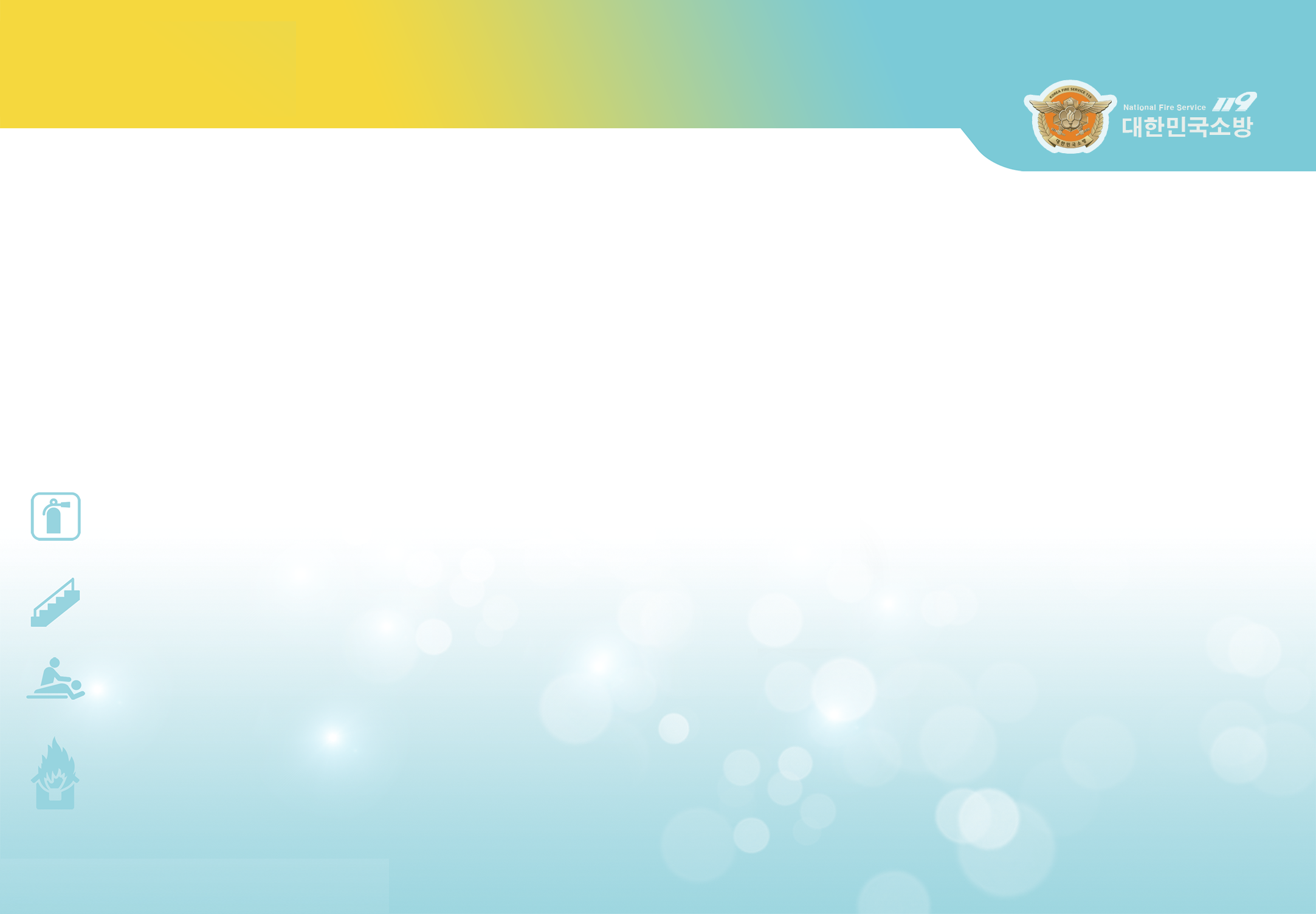 2
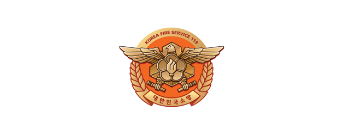 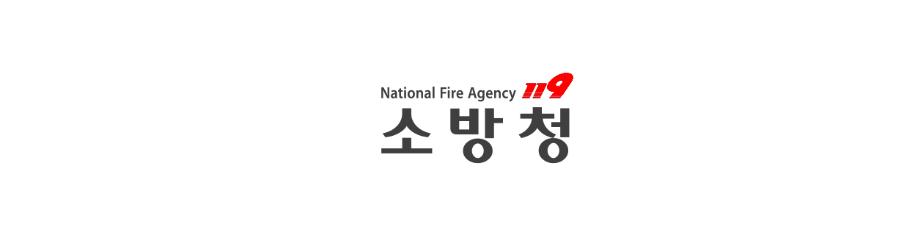 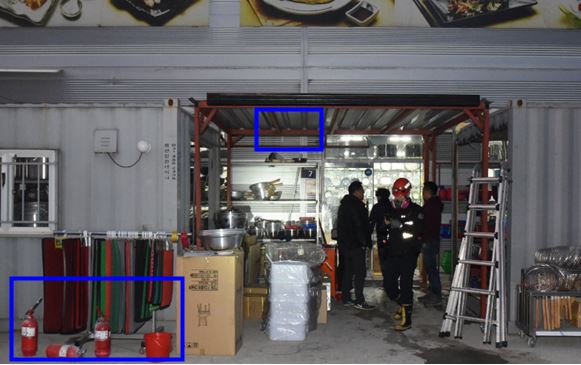 Lắp đặt các thiết bị chữa cháy trong phạm vi 5m khu vực hàn
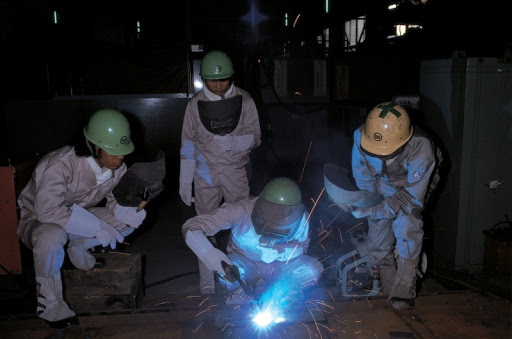 Không để các vật liệu dễ cháy 
trong phạm vi 10m của khu vực hàn
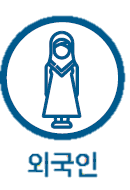 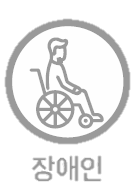 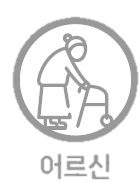 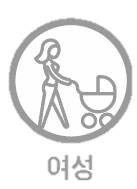 6
người nước ngoài
người lớn tuổi
phụ nữ
người tàn tật
Quy tắc an toàn khi hàn
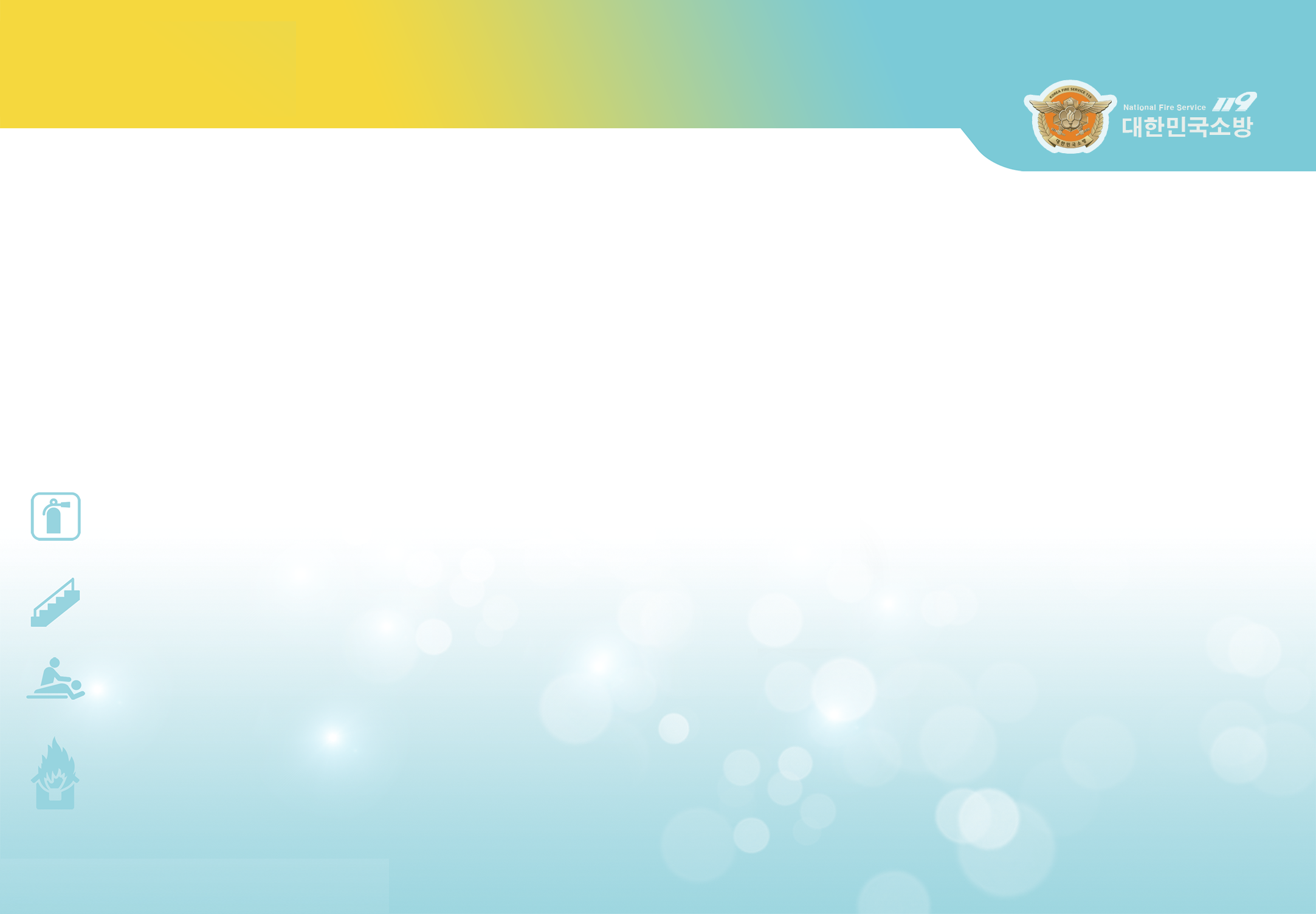 2
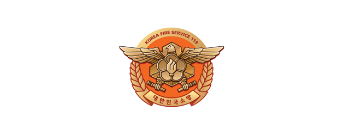 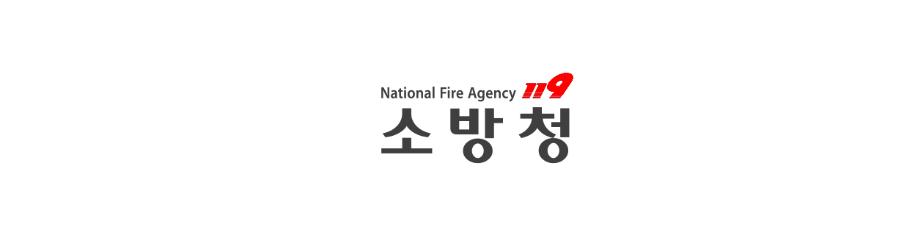 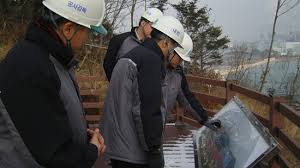 Mang đồ bảo hộ lao động trong quá trình làm việc
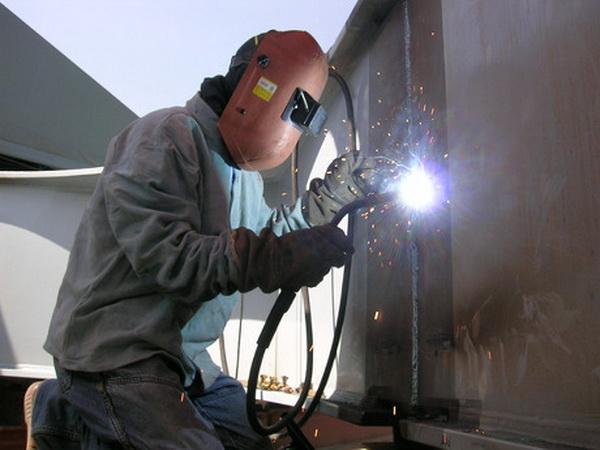 Kiểm tra khu vực thi công sau mỗi 30 phút thực hiện công việc hàn
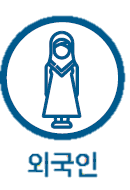 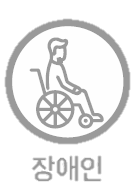 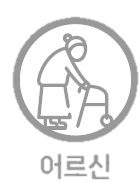 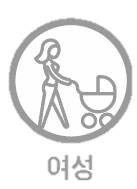 7
người nước ngoài
người lớn tuổi
phụ nữ
người tàn tật
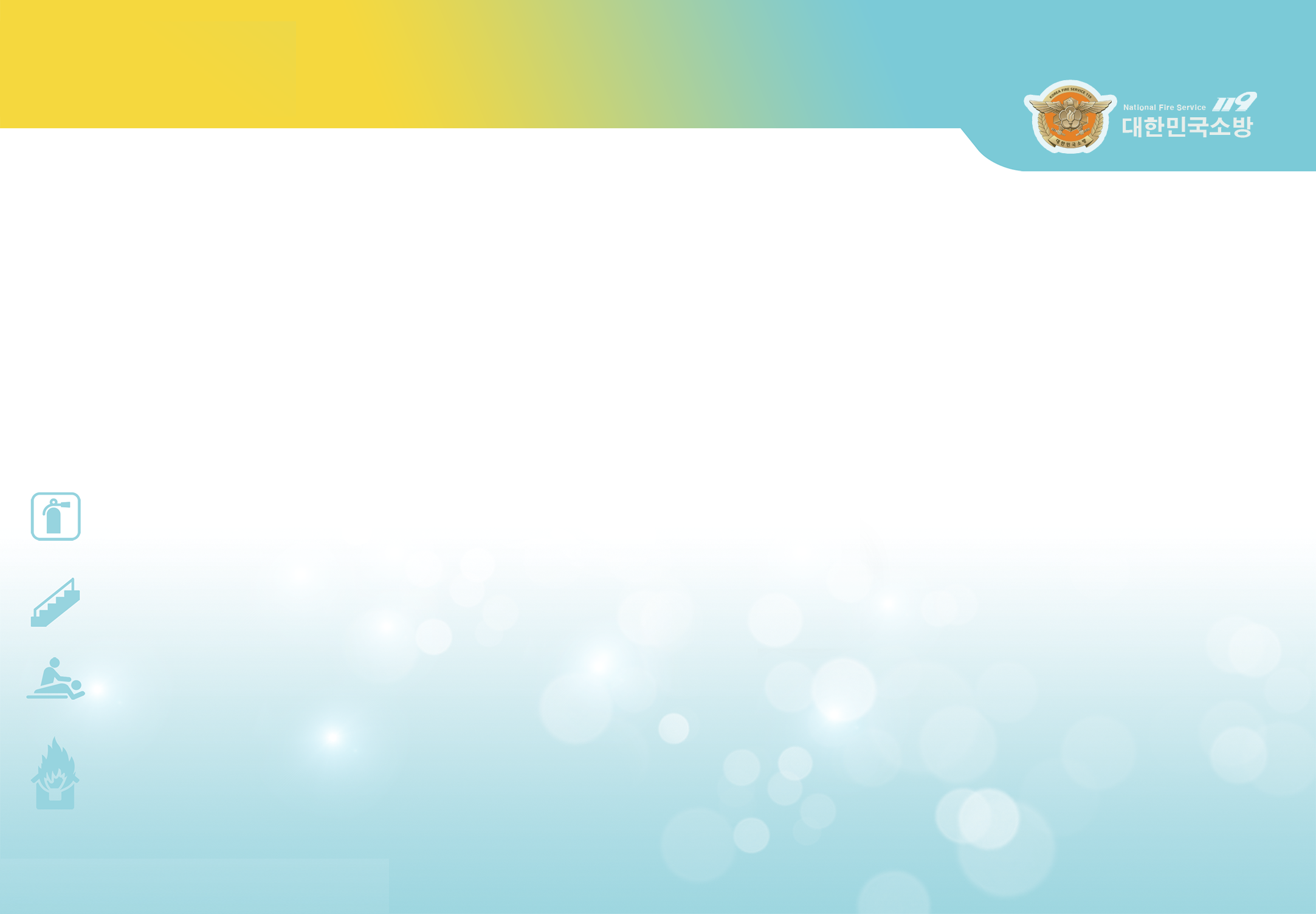 Cách sử dụng bình cứu hoả
3
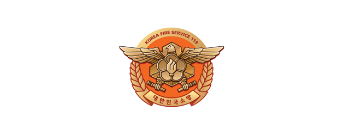 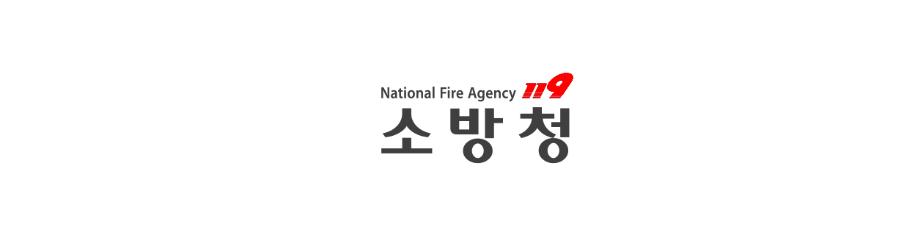 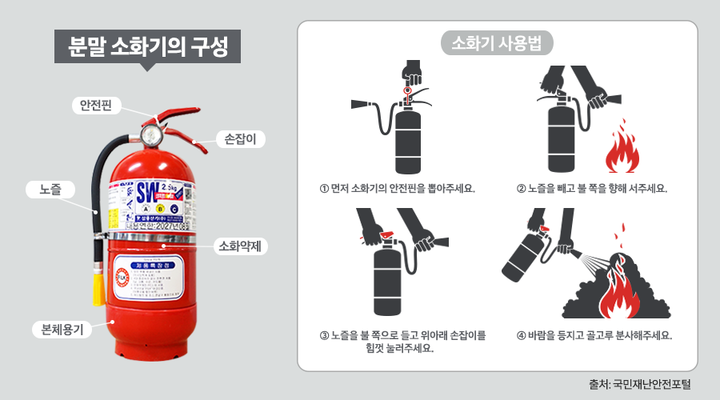 Bên trong bình chữa cháy dạng bột
Cách dùng bình chữa cháy
1. Mang bình chữa cháy đến khu vực cháy
2. Tháo chốt an toàn
3. Kéo dây và hướng về phía lửa
4.Nắm chặt lấy tay cầm
5. Phun đều vào đám lửa
Đai an toàn
Tay cầm
Vòi phun
Đầu tiên,tháo đai an toàn ở bình chữa cháy
Lấy vòi phun và hướng về phía lửa
Chất chữa cháy
Hướng vòi phun về phía lửa và ấn mạnh vào tay cầm trên và dưới
Khung chính thân bình
Chắn gió và xịt đều dập lửa
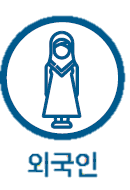 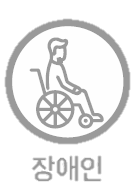 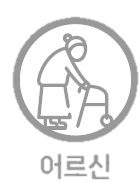 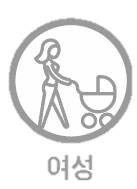 8
người nước ngoài
người lớn tuổi
phụ nữ
người tàn tật
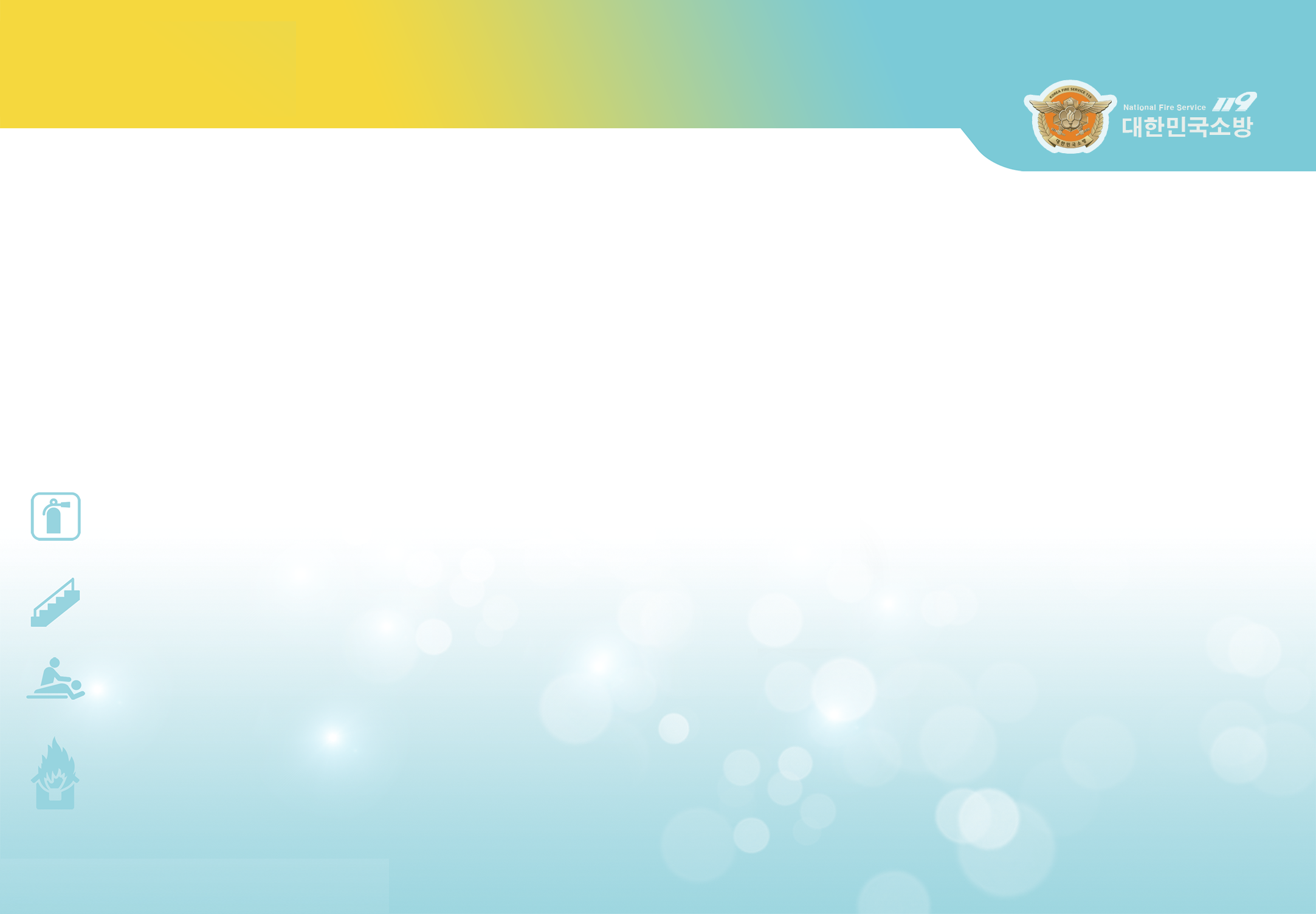 Chìa khoá trong an toàn cháy nổ
*
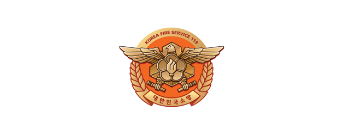 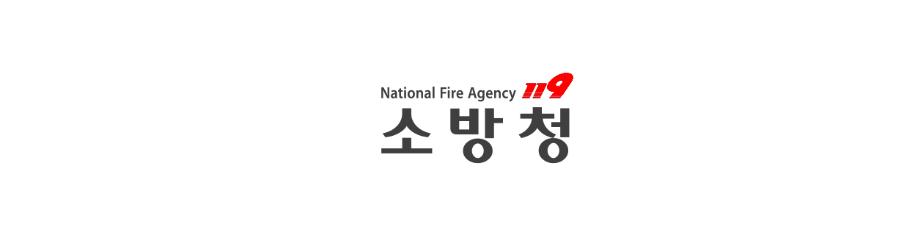 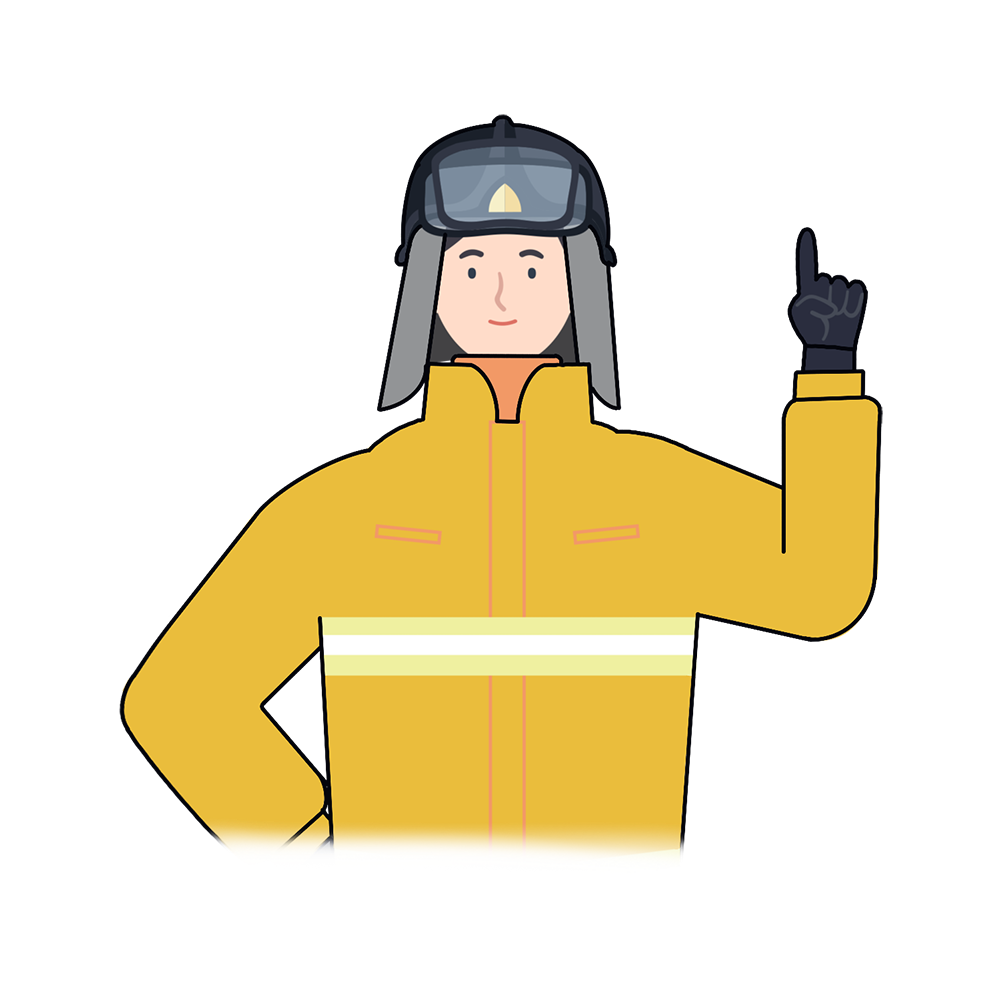 “
Đặc biệt chú ý khi thực hiện các thao tác hàn/mài/cắt trong môi trường công trường thiếu các điều kiện an toàn về cháy nổ
 
Tuân thủ nghiêm ngặt các quy định về an toàn trong công trường để đảm bảo tính mạng cho bản thân và những người xung quanh
“
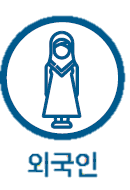 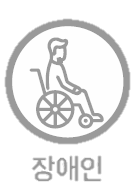 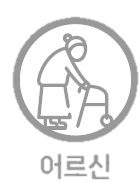 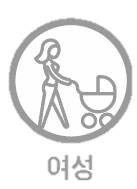 người nước ngoài
người lớn tuổi
phụ nữ
người tàn tật
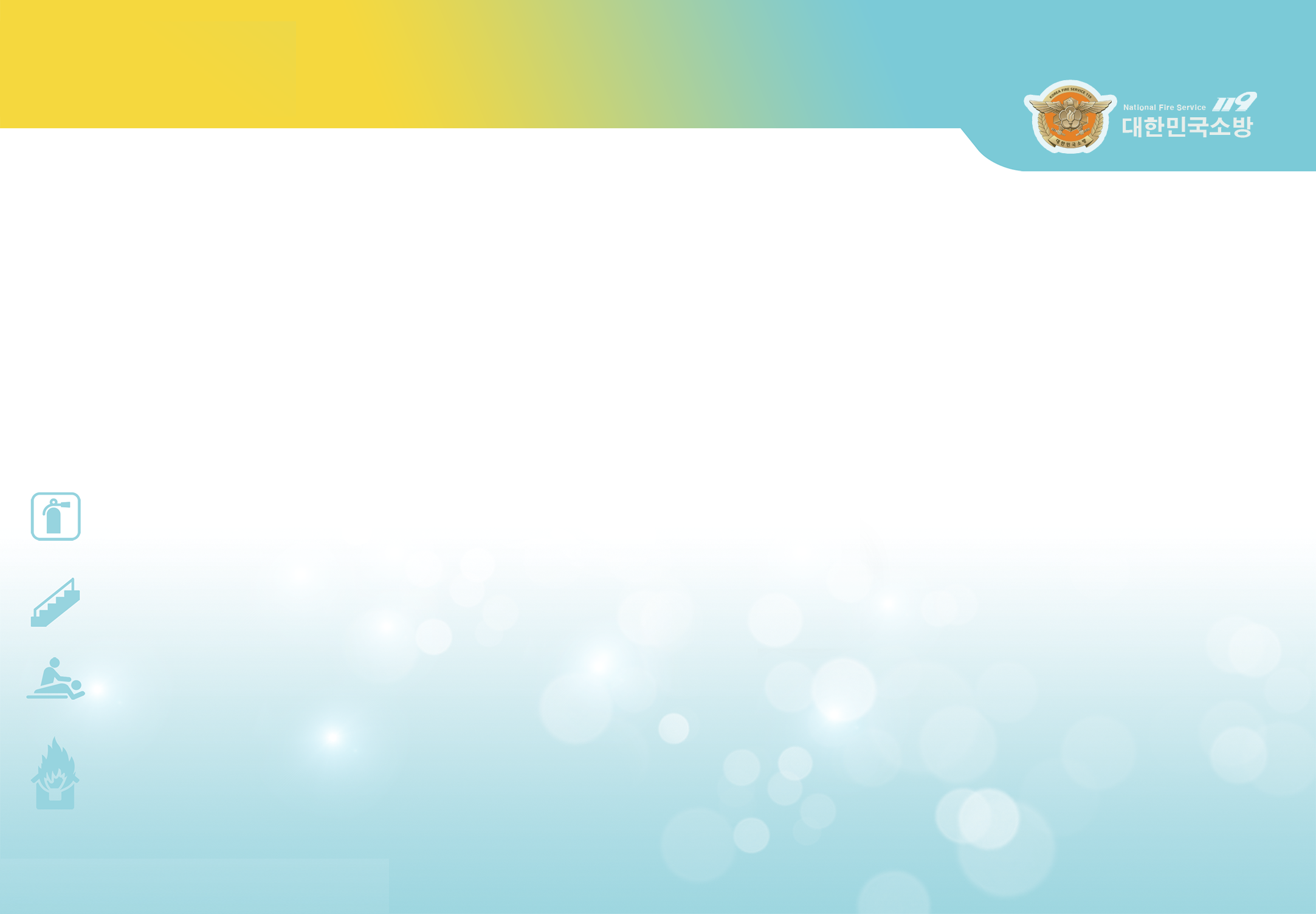 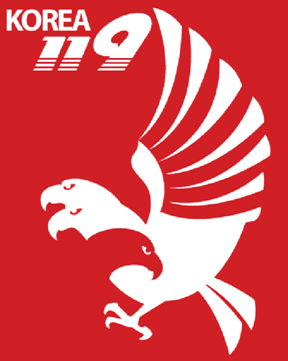 Hoả hoạn ở công trường
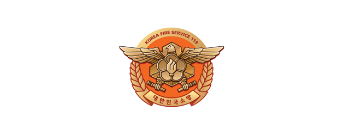 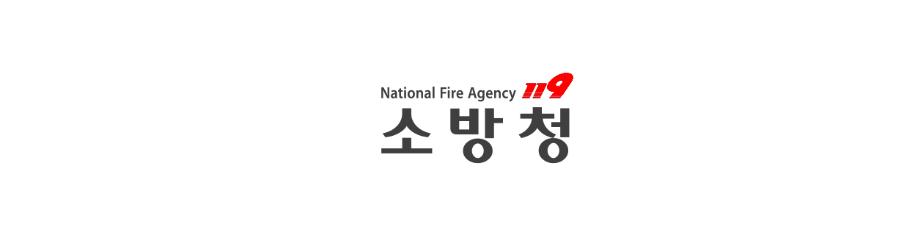 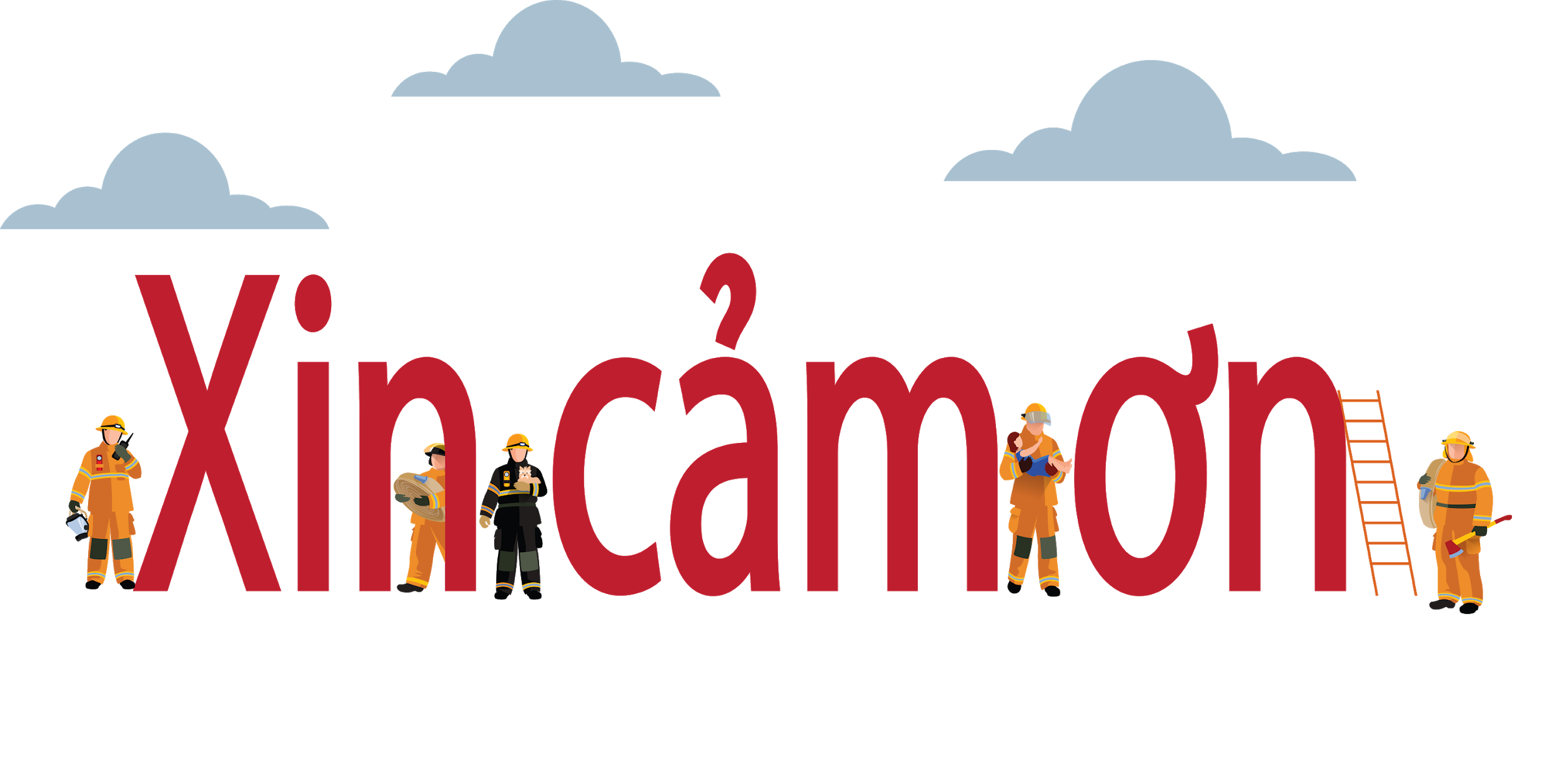 Giáo dục an toàn phòng và chữa cháy là nền tảng của hạnh phúc toàn dân.